Umsiedlung Morschenich
„27. Bürgerbeiratssitzung“
04.07.2016
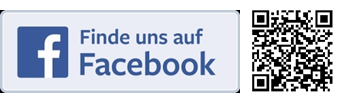 04.07.2016
PR/BM
1
Agenda
Begrüßung
Genehmigung Niederschrift der 26. Sitzung
Sachstandsbericht Grünanlagen -Vortrag RWE Power- 
Aktueller Status  -Sachstand- soziale Infrastruktur 
Beitrag Nahwärme Mo-Neu
04.07.2016
PR/BM
2
Aktueller Status -Sachstand-- Friedhof-
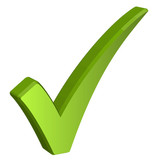 Im Zeitplan


Ausschreibung ist erfolgt und Ausschreibungsfrist ist am 04.07.2016
Spatenstich 19.07.2016
Baubeginn ist für den 25.07.2016 vorgesehen
04.07.2016
PR/BM
3
Aktueller Status -Sachstand-- soziale Infrastruktur-
Planungen sind abgestimmt und fertig gestellt
Im Vergleich zum Ursprung keine maßgeblichen Änderungen

Problematik der Finanzierung: 
Kindergarten gute Hoffnung der Finanzierung aus Fördermitteln
Mehrzweckvereinsgebäude fehlen rund 1,45 Mio €.
04.07.2016
PR/BM
4
Aktueller Status -Sachstand-	- Kindergarten-
Fördermittelanträge laufen bzw. werden zur Zeit in Abstimmung zwischen Planer und Kreisjugendamt erstellt für 
U 3 Betreuung
Ü 3 Betreuung
3 Gruppe komplett
Anfrage GiS Kreis Düren zum Investorenmodell wurde gestellt .
Endabstimmung zwischen Kindergartenleitung, Fachamt und Planer läuft zur Zeit
04.07.2016
PR/BM
5
Aktueller Status –Sachstand-	- Mehrzweckvereinsgebäude-
Lärmschutzgutachten:
Alle Kaliber können nach derzeitigem Stand dort ohne maßgebliche Einschränkungen geschossen werden
Herr Uppenkamp, Fachplaner, sieht derzeit keine Auswirkungen für das Gebäude oder die Baukosten aufgrund des Gutachtens 
Endgültiges Gutachten liegt zwischenzeitlich vor
04.07.2016
PR/BM
6
Aktueller Status –Sachstand-	- Mehrzweckvereinsgebäude-
Löschgruppe Morschenich
Bedarf zweiter beheizter Stellplatz gestellt
Planungen wurden diesbezüglich überprüft; Einsparungen der Reduzierungen aus Saal sind dadurch „entfallen“
04.07.2016
PR/BM
7
Aktueller Status –Förderungen-- Mehrzweckvereinsgebäude-
04.07.2016
PR/BM
8
Beitrag Nahwärme Morschenich
Beitragssatzung ist am 29.06.2016 im Haupt- und Finanzausschuss auf der Tagesordnung gewesen 
Verwaltung hat im Vorgriff alle Varianten nochmals geprüft
Auftrag der Verwaltung muss sein eine rechtssichere Abrechnungsvariante als Vorschlag einzubringen
Grundsteine für die heutige Abrechnung wurden wesentlich früher gelegt
04.07.2016
PR/BM
9
Beitrag Nahwärme Morschenich
Auszug aus dem Protokoll der 8. Sitzung des Haupt- und Finanzausschusses vom 29.06.2016

Der Haupt- und Finanzausschuss fasst einstimmig folgenden Beschluss: 
Dem Gemeinderat wird empfohlen, den Tagesordnungspunkt in die nächste Sitzungsperiode zu vertagen mit dem erneuten Auftrag an die Verwaltung, ohne die Hinzuziehung von Expertenwissen, mit den Stadtwerken Düren Gespräche zu führen, mit dem Tenor die Wärmeübergabestationen in die Verantwortung und Abrechnungsverantwortung der Stadtwerke Düren zu legen.
04.07.2016
PR/BM
10